LOM SVJETLOSTI
Kada svjetlost prolazi iz optički rjeđeg sredstva ( npr. zrak), u optički gušće sredstvo ( npr. voda) lomi se prema okomici (α ˃β)
OKOMICA NAGRANICU IZMEĐU DVA OPTIČKA SREDSTVA
α –upadni kut
β –kut loma
UPADNA SVJETLOSNA ZRAKA
α
zrak
GRANICA IZMEĐU DVA OPTIČKA SREDSTVA
voda
β
LOMLJENA SVJETLOSNA ZRAKA
Kada svjetlost prolazi iz optički gušćeg sredstva ( npr. voda), u optički rjeđe sredstvo ( npr. zrak) lomi od okomice ((α ˂ β)
OKOMICA NAGRANICU IZMEĐU DVA OPTIČKA SREDSTVA
α –upadni kut
β –kut loma
UPADNA SVJETLOSNA ZRAKA
α
voda
GRANICA IZMEĐU DVA OPTIČKA SREDSTVA
zrak
β
LOMLJENA SVJETLOSNA ZRAKA
Kada svjetlost upadne okomito na granicu između dva različita optička sredstva ona se ne lomi već se nastavlja gibati pravocrtno
GRANICA IZMEĐU DVA OPTIČKA SREDSTVA
α =β= 00
Ako je α =GRANIČNI KUT( za svaka dva različita optička sredstva ima svoju vrijednost), lomljena svjetlosna zraka giba se po granici između ta dva optička sredstva
OKOMICA NAGRANICU IZMEĐU DVA OPTIČKA SREDSTVA
α–granični kut
β = 900 (kut loma)
UPADNA SVJETLOSNA ZRAKA
α
LOMLJENA SVJETLOSNA ZRAKA
GRANICA IZMEĐU DVA OPTIČKA SREDSTVA
β
AKO JE α˃ GRANIČNOG KUTA SVJETLOST SE NE LOMI VEĆ SE U POTPUNOSTI ODBIJA NA GRANICI IZMEĐU DVA SREDSTVA
OKOMICA NAGRANICU IZMEĐU DVA OPTIČKA SREDSTVA
UPADNA SVJETLOSNA ZRAKA
ODBIJENA SVJETLOSNA ZRAKA
β
α
GRANICA IZMEĐU DVA OPTIČKA SREDSTVA
α  = β
Zašto nam se čini da je neki predmet u vodi bliže površini. Kada hoćemo dohvatiti kamen u moru, obično ne možemo procijeniti dubinu, pa nam je ruka često “kratka”.
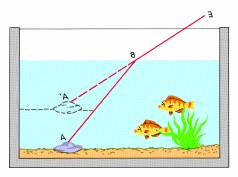 Zašto ribu treba “tući” niže nego što je vidimo iz broda?
Zašto bazen izgleda plići nego što jest?